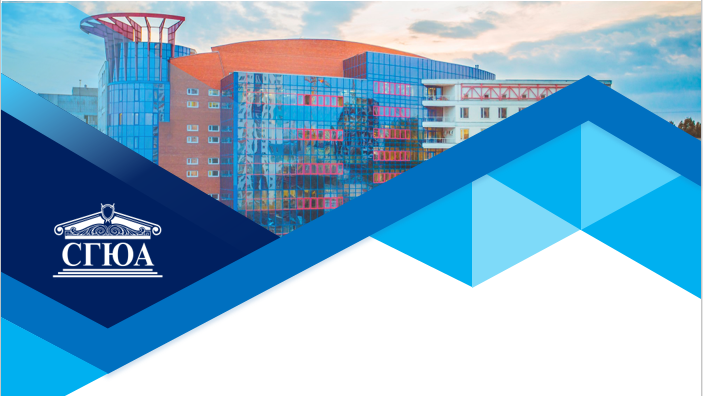 ПРЕЗЕНТАЦИЯ 
ЭЛЕКТИВНОЙ ДИСЦИПЛИНЫ

«ПРАВОВЫЕ ОСНОВЫ ФИНАНСОВОЙ ГРАМОТНОСТИ И КУЛЬТУРЫ»
Кафедра финансового, банковского и таможенного права имени профессора Нины Ивановны Химичевой
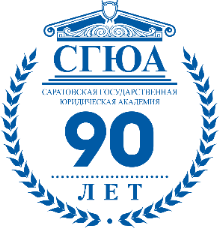 Цель освоения дисциплины
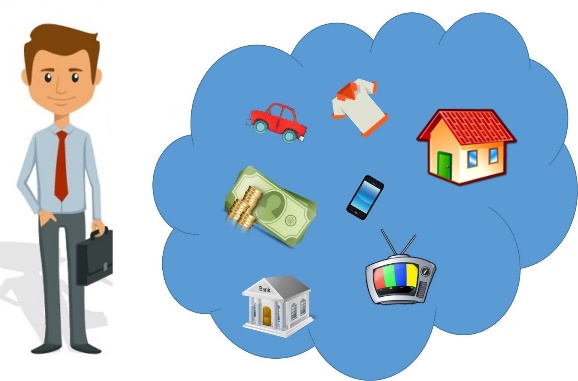 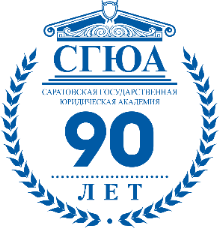 Задачи дисциплины
уяснить понятие и значение финансовой грамотности и финансовой культуры;
выявить особенностей предоставления финансовых услуг и деятельности финансовых организаций;
определить особенности осуществления банковской, страховой, инвестиционной деятельности и деятельности негосударственных пенсионных фондов;
определить способы защиты прав потребителей финансовых услуг;
уяснить методику защиты прав потребителей финансовых услуг.
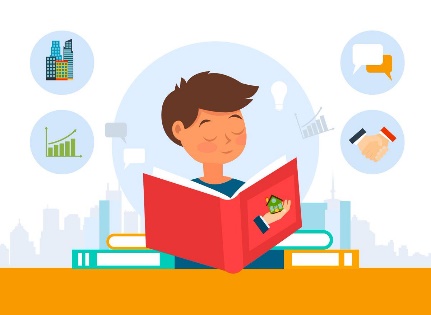 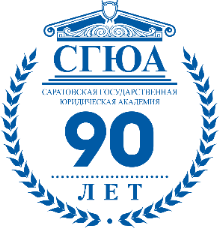 Для кого предназначена дисциплина?
обучающиеся направления подготовки 40.03.01 Юриспруденция
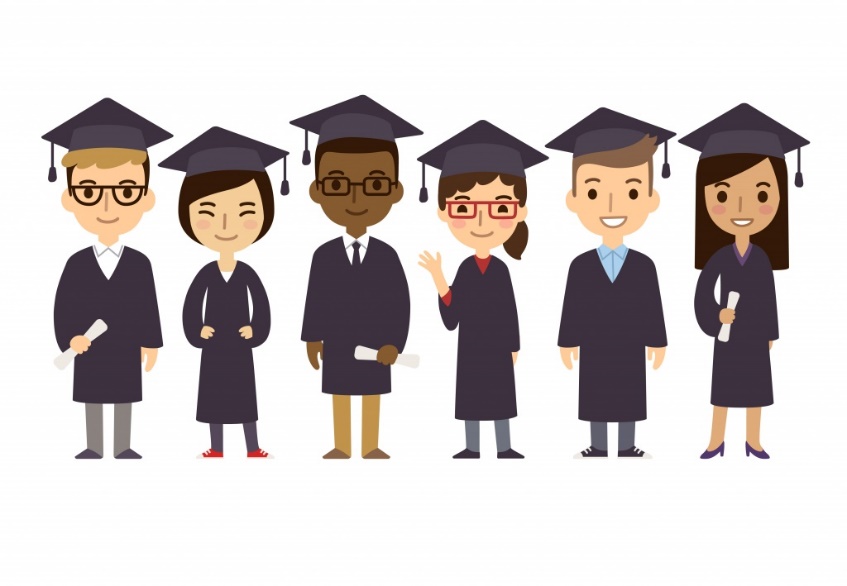 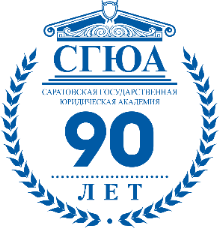 Что изучается в ходе освоения дисциплины?
Понятие, направления и основы правового регулирования финансовой грамотности и финансовой культуры. 
Правовое регулирование банковской деятельности.
Правовое регулирование страхования.
Правовое регулирование инвестиционной деятельности.
Правовое регулирование деятельности негосударственных пенсионных фондов.
Защита прав потребителей финансовых услуг.
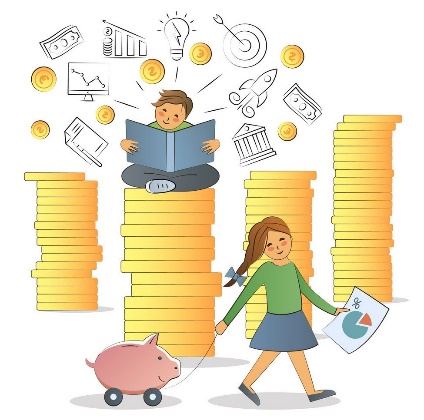 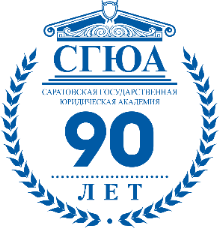 Как будут проходить занятия?
Теоретические опросы
Дискуссии
Круглые столы с привлечением сотрудников Банка России и сотрудников АНО «Служба обеспечения деятельности Финансового уполномоченного»
Практикоориентированные задачи, которые составлены на основе действующей судебной практики.
Анализ новостей в финансовой сфере о нарушениях прав потребителей	финансовых услуг
Изучение и анализ судебной практики 
Подготовка процессуальных документов для освоения навыка представления потребителей финансовых услуг перед финансовыми организациями, а также для представления в суде.
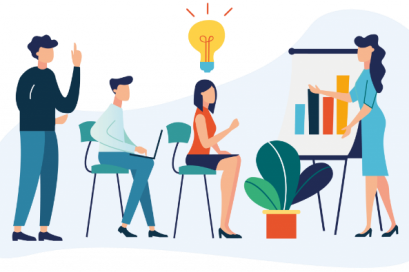 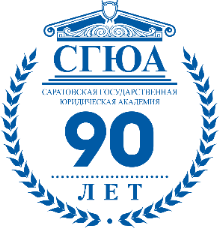 Значение дисциплины для дальнейшего обучения
Основные положения дисциплины могут быть использованы в дальнейшем при изучении следующих дисциплин:
 Банковское право;
Защита прав участников финансовых правоотношений;
Гражданское право;
Финансовое право.
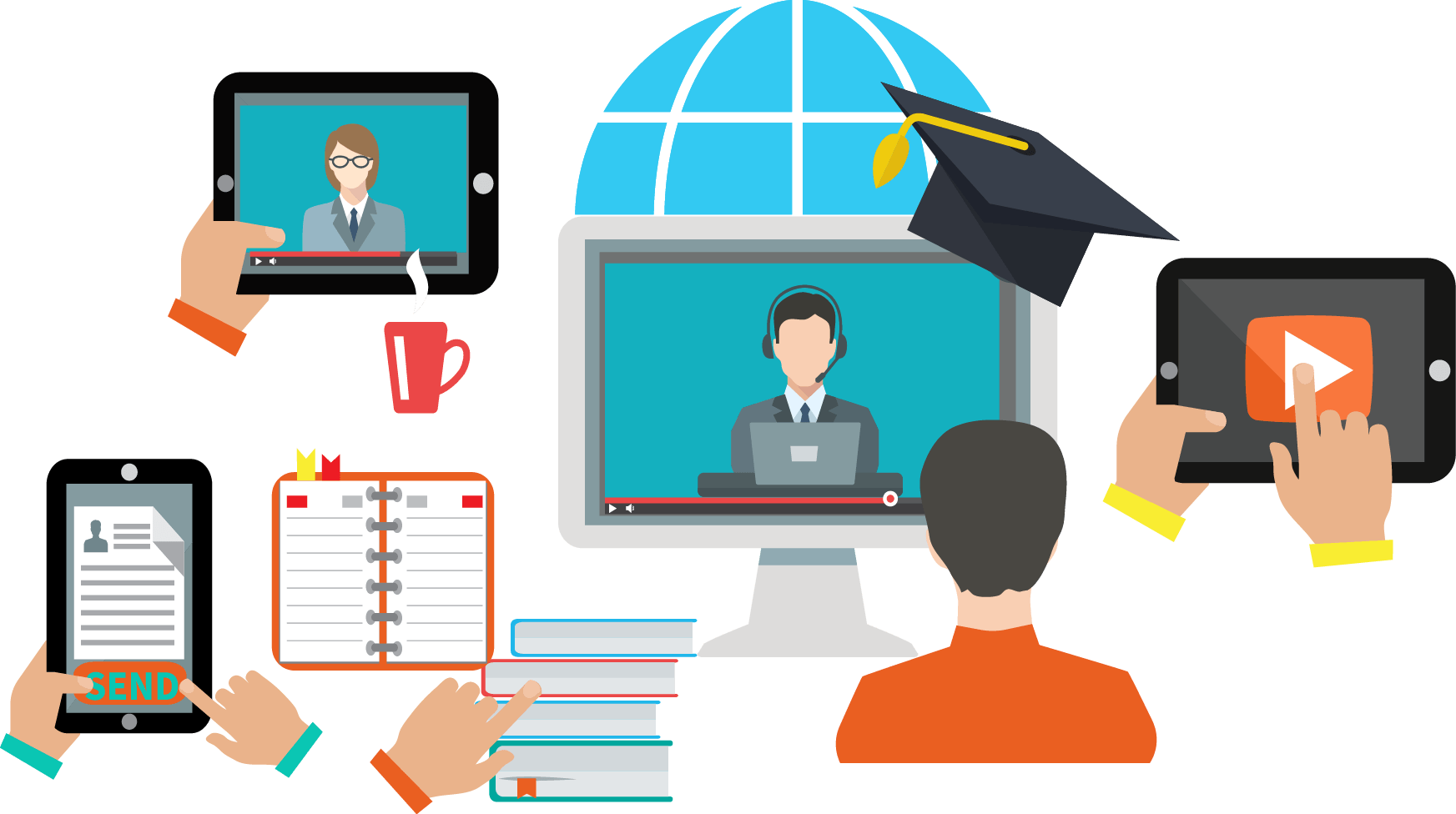 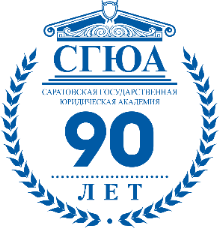 Значение дисциплины для практической работы юриста
Умение определять правовые нормы, регулирующие предоставление финансовых услуг; 
Получение навыков правильной квалификации фактов, событий и обстоятельств, влияющих на решение спорных вопросов в правоотношениях по предоставлению финансовых услуг;
Умение применять нормы банковского, страхового, инвестиционного, налогового законодательства в конкретных практических ситуациях;
Владение методикой защиты прав потребителей финансовых услуг.
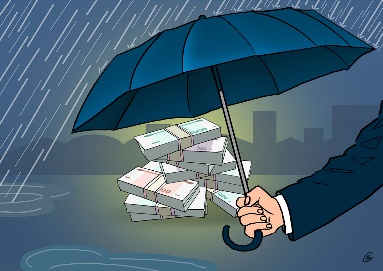 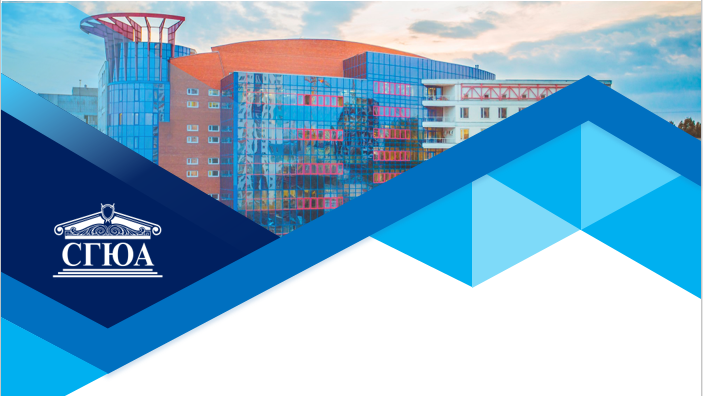 СПАСИБО ЗА ВНИМАНИЕ!